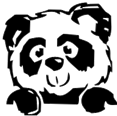 Analysis of the channels Y(3770)  D+D- K-p+p+ K+p-p-and hc K0SK+p-  p+p-K+p-  with pandaroot
Susanna Costanza - Pavia Group
PANDA C.M., Stockholm – June 14, 2010
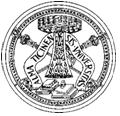 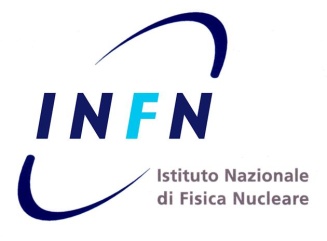 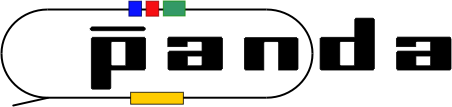 Outline
Y  D+D-  K-p+p+ K+p-p-
Events generation and simulation
Events reconstruction
Analysis
MC test of the 4C fitter
Invariant masses with/without kinematic fit
Resolution & efficiency
hc  K0SK+p-  p+p-K+p-
Events generation and simulation
Events reconstruction & analysis
Invariant masses
Resolution & efficiency
Comparison
Y(3770)  D+D- K-p+p+ K+p-p-
events generation and simulation
Events generation
Decay file:









No background
simpleEvtGen: 
100k events
Ecm = m(Y) = 3.7699 GeV   p(Y) = (0., 0., 6.57, 7.57) GeV
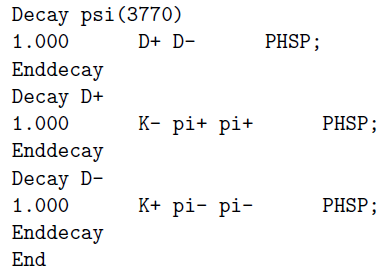 MC momentum distributions vs q
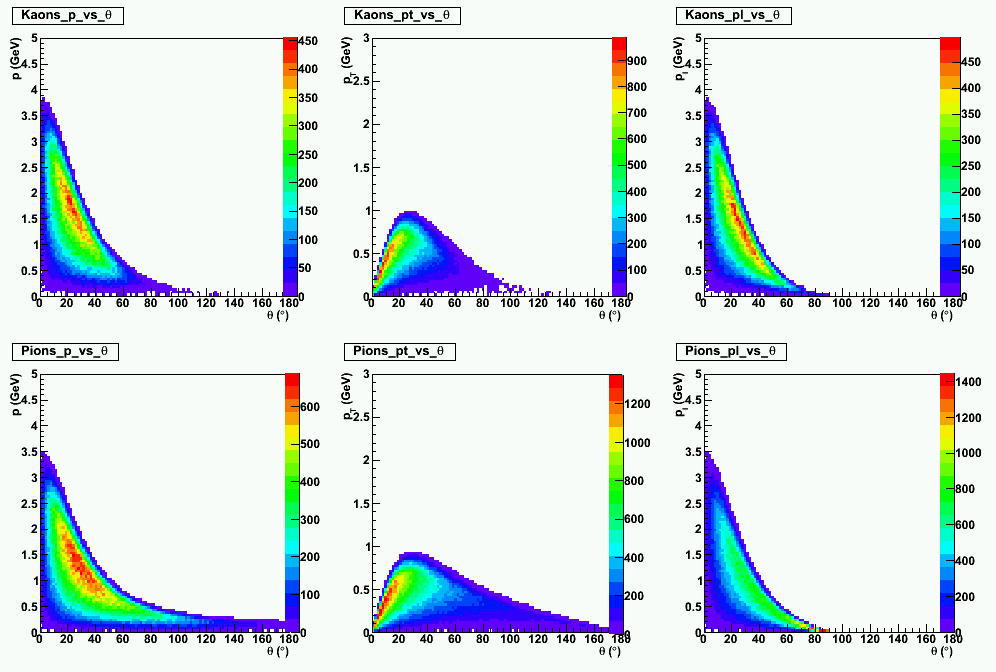 MC angular distributions
a
a’
b’
b
a
a’
b’
b
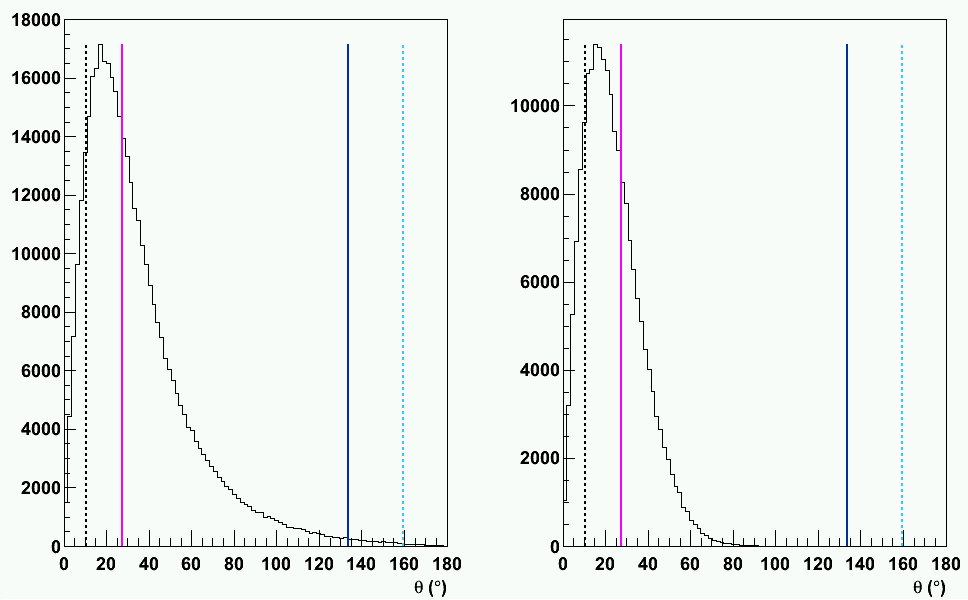 PIONS
KAONS
Geometrical remarks
a = 10.6°
a’ = 27.7°
b’ = 133.6°
b = 159.5°
a’ < q < b’ : 
Hits in ALL layers
b’ < q < b:
Hits NOT in ALL layers
42
a < q < a’:
Hits NOT in ALL layers
r (cm)
b’
15
a’
b
b < q < p: 
STT “blind”
0 < q < a: 
STT “blind”
a
z (cm)
FT
STT
GEM
-40
80
I.P.
Angular distribution of the tracks peaked in the forward direction, where the Straw Tracker is totally or partially “blind”
Importance of the GEM chambers and of the Forward Tracker!!!
events reconstruction & ANALYSIS
Reconstruction steps
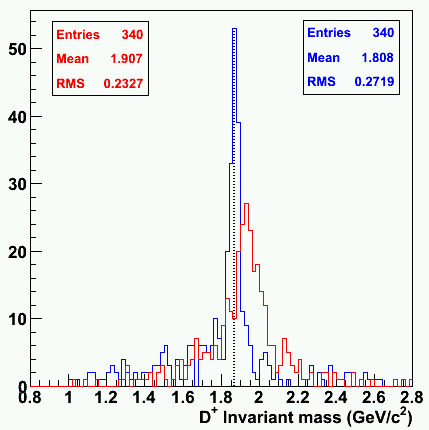 Reconstruction with LHEtrack 
	(trunk/macro/pid/run_reco_sttcombi.C):
Ideal pattern recognition
Fit with:
 MVD (real),
 STT (helix hits from MC points),
 GEM … ?
LHETrack
KALMAN
Systematic shift of the mean
The helix fit is not the suitable in a region where the magnetic field is not constant
GEM chambers – remarks
LHETrack
 KALMAN
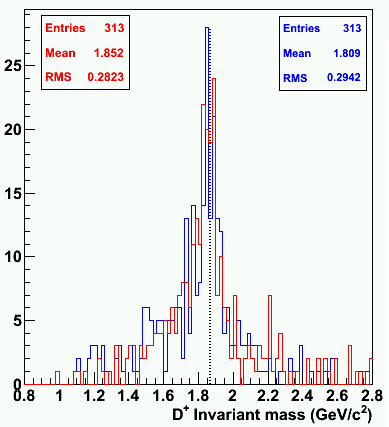 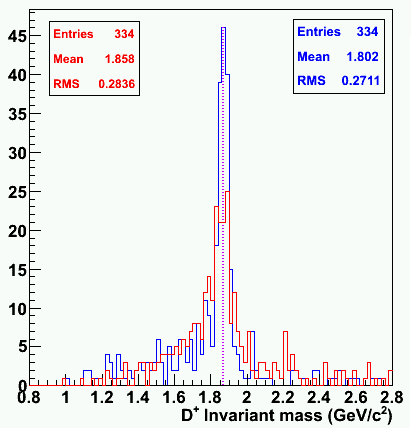 LHETrack
KALMAN
LHETrack
KALMAN
LHETrack
KALMAN
Kalman = prefit
NECESSARY to include GEM chambers in the Kalman
Reconstruction steps (II)
Reconstruction with LHEtrack:
Ideal pattern recognition
Fit with:
 MVD (real points),
 STT (helix hits from MC points),
 no GEM
Kalman filter (trunk/macro/pid/run_reco_sttcombi.C):
MVD + STT + GEM
STT 
z information excluded
sr  for the reco hits:
Constant = 100 mm
Juelich experimental curve from COSY-TOF
Juelich experimental curve from the prototype (factor 2 larger)
Back propagation of primary tracks to their vertex (MC info)
Particles Identification
TCandLists (tutorials/charmonium/run_pid_sttcombi.C):
Reconstructed charge
Mass and PDG information from MC truth
PndPidIdealAssociatorTask
Wrong 7x7 covariance matrix
	the  track parameters are:
Geane (6): 

Kinematic fit (7): 



Cov (7x7) computed with parameters in the wrong order

				      CORRECTED LOCALLY
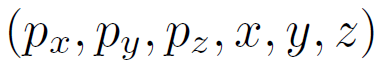 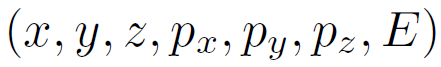 Events analysis
Ad hoc analysis macro… on the basis of the ones in trunk/tutorials/charmonium
Charged (plus and minus) and Neutral TCandLists from PID
Cuts:
Reject secondary tracks (from MC index) identify daughter particles from D+ and D-
Reject tracks with Kalman flag < 0 
D candidates:
D.Combine(K, p, p) 
 
D.Select(D_Mass_Selector)  (1.8696 ± 0.3) GeV/c2 
Y candidates:
Y.Combine(D+, D-)
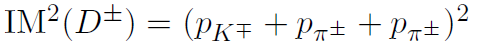 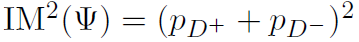 Invariant masses
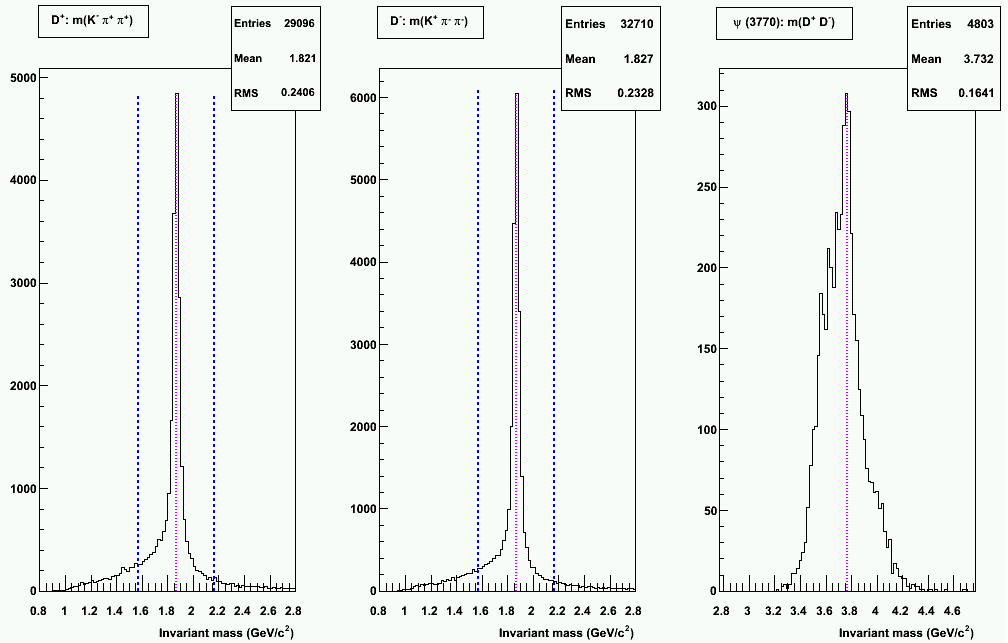 … next step … KINEMATIC FIT!!!
MC test of the 4C FITTER
MC Invariant Masses
KALMAN
KINEMATIC FIT
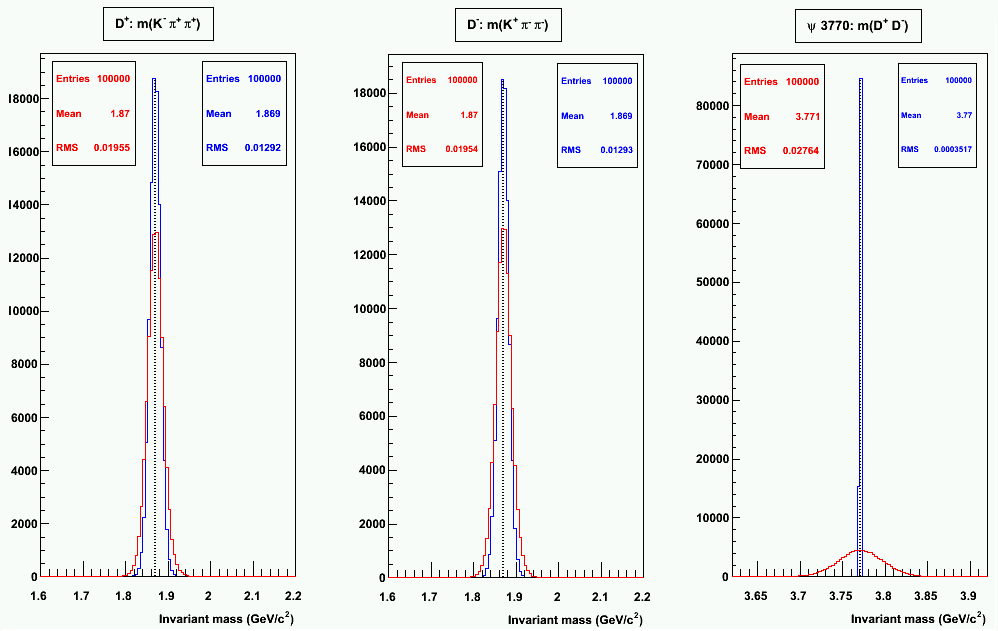 c2 distribution
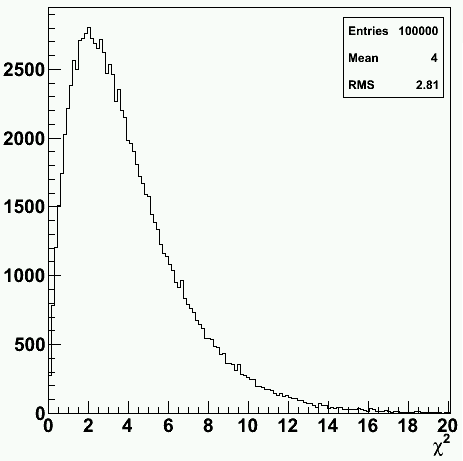 n = 4 (NDF)
<c2> = n = 4
Var(c2) = 2n = 8
s(c2) = 2.83
… ready to apply the 4C fitter to the Y(3770) events!
c2 distribution
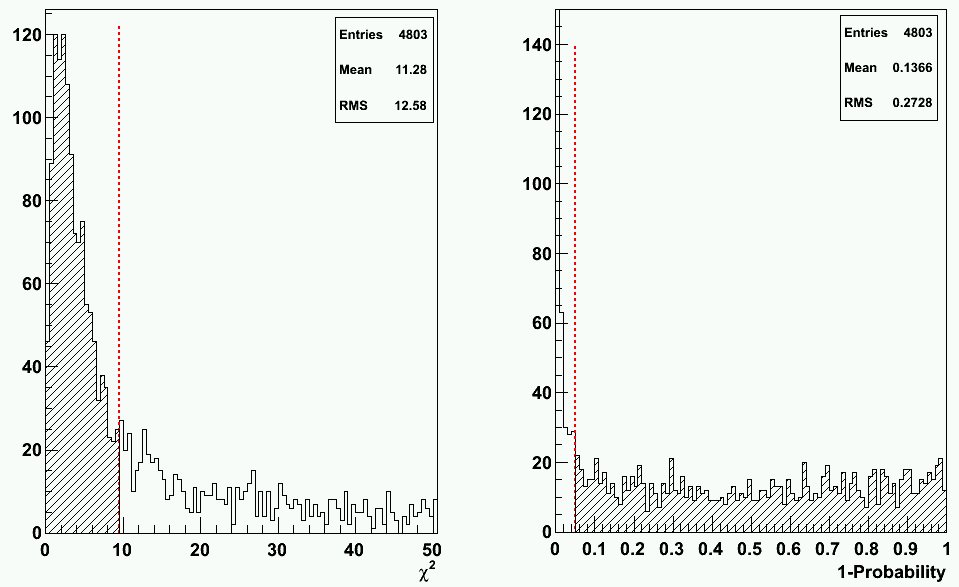 c2 > 9.5 
 
P < 0.05%
c2 > 9.5 
events rejected
Y(3770) Invariant Mass
KALMAN
KINEMATIC FIT
Forced to the exact value by the 4C fit constraint
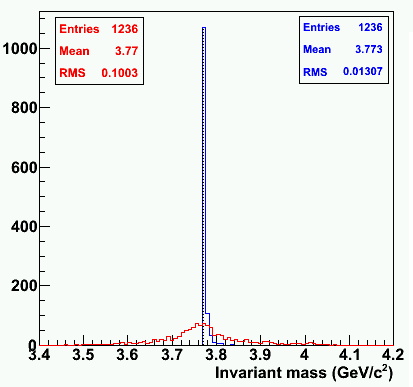 D+/D-  Invariant Masses
KALMAN
KINEMATIC FIT
D+
D-
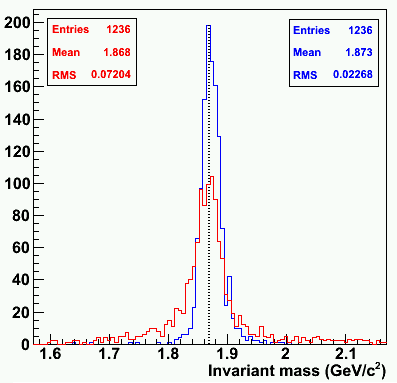 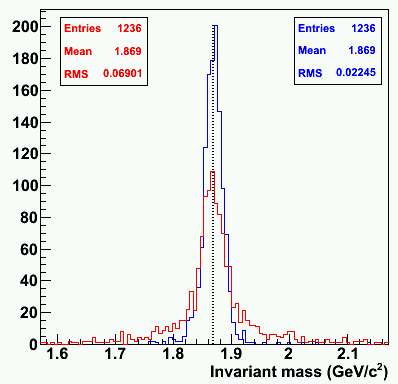 D+/D- Resolution
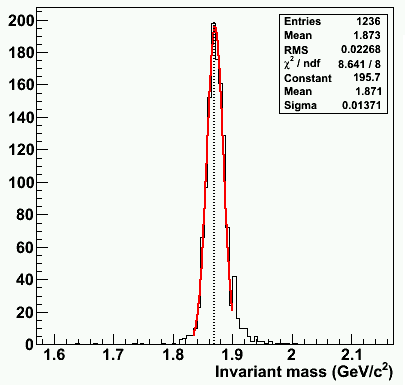 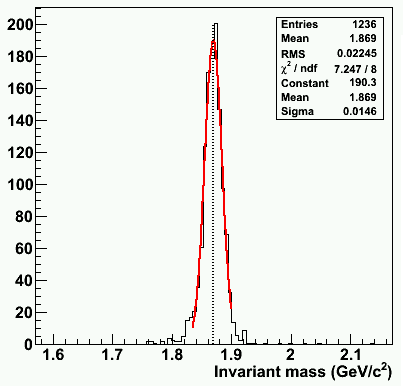 D+
D-
Resolution: 0.73%
Resolution: 0.78%
Efficiencies
Simulated tracks: 			600000
Output trks from LHEtrack: 	 	 503293 (83.88% of the sim trks)
Good trks from Kalman (flag>0):	 418186 (83.09% of the LHE trks)
Good trks from back prop (flag, q):     	 407428 (80.95% of the LHE trks)
GOOD EVT = ALL the 6 primary tracks have to be “good” (cuts passed)
Simulated events: 			100000
Output evts from LHEtrack: 	 	  34010 (34.01% of the sim evts)
Good evts from Kalman (flag>0):	  10858 (31.93% of the LHE evts)
Good evts from back prop (flag, q):        	    8889 (26.14% of the LHE evts)
Analysis:				
D+ found:				  29096 
D- found:				  32710
Y found:			   	    4803 (14.1% of the LHE evts)
Kinematic fit (c2 cut):		    	    1236 (3.6% of the LHE evts)
Efficiencies (II)
Reasons for the low efficiency?
Detector errors not tuned?
Low single track efficiency for low momenta particles?
Geane back propagation failures  why?
Kalman failures  why?
LHEtrack failures (wrong reconstructed charge, bad results from prefit, …)  why?
… to be investigated!!!
hc K0SK+p-  p+p-K+p-
events generation and simulation
Events generation
Decay file:







No background
simpleEvtGen: 
100k events
Ecm = m(hc) = 2.9798 GeV   p(h) = (0., 0., 3.68, 4.73) GeV
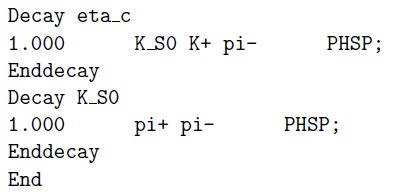 MC momentum distributions vs q
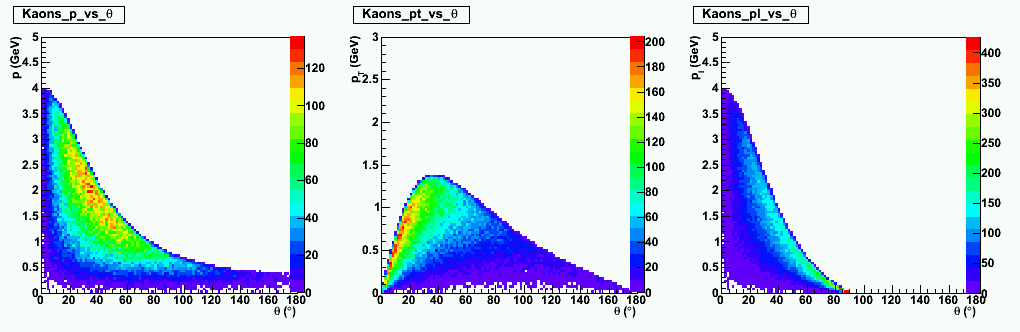 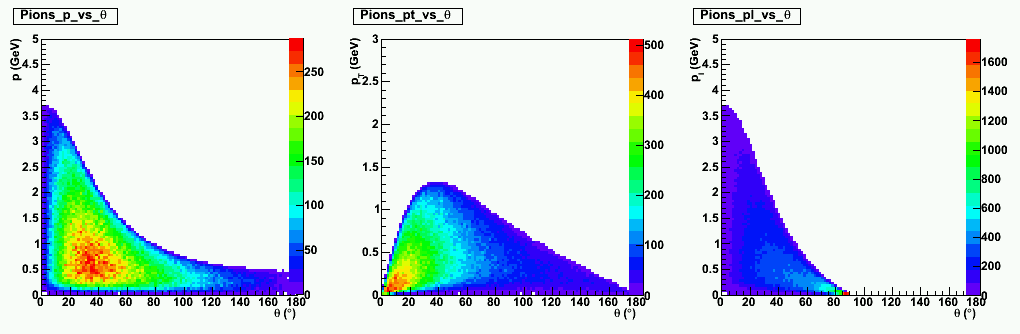 MC angular distributions
a
a’
b’
b
a
a’
b’
b
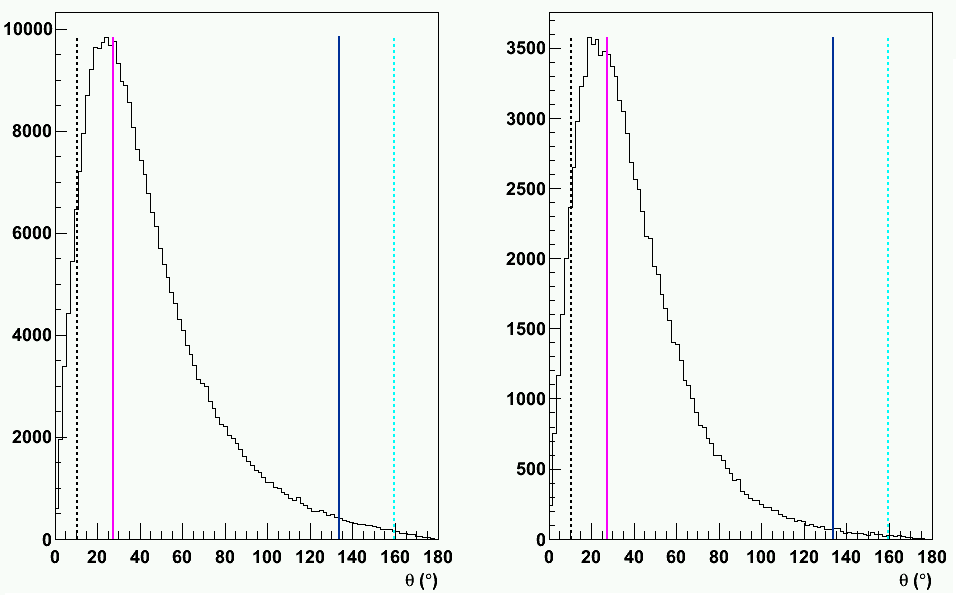 PIONS
KAONS
events reconstruction & ANALYSIS
Events reconstruction and analysis
Reconstruction with LHEtrack 
Ideal pattern recognition
Fit: MVD  real, STT MC, no GEM
Kalman filter
MVD + STT + GEM
Back propagation to the primary vertex 
Particles Identification (ideal)
Charged (plus and minus) and Neutral TCandLists
Analysis for the invariant mass
Cuts:
Reject secondary tracks (from MC index) identify K0S decay products
Reject tracks with Kalman flag < 0 
K0S candidates:
 
Mass Selection: (497.67 ± 30) MeV/c2 
hc candidates:
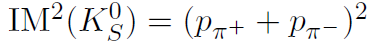 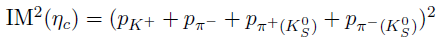 K0S Invariant Mass
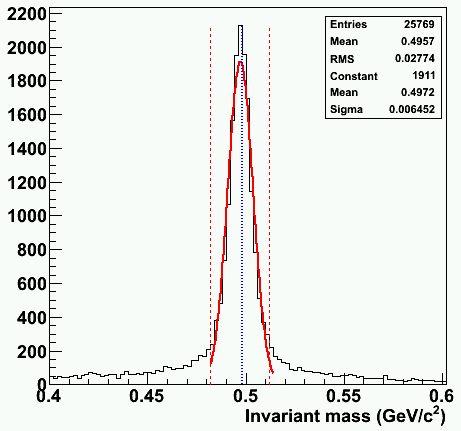 K0S
Mass window
Resolution: 
1.29%
hc  Invariant Mass
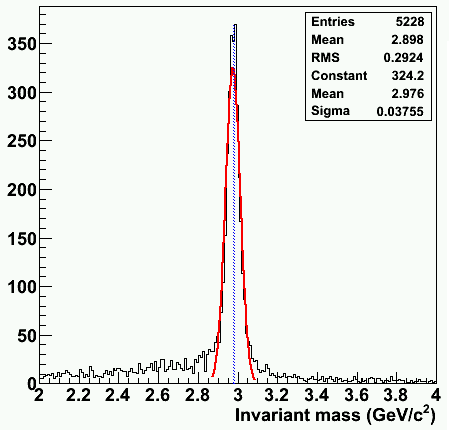 Juelich resolution curve 
from COSY-TOF
hc
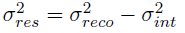 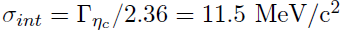 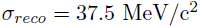 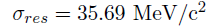 Resolution: 1.2%
Efficiencies
Simulated tracks: 			400000
Output trks from LHEtrack: 	 	 343989 (85.99% of the sim trks)
Good trks from Kalman (flag>0):	 255511 (74.28% of the LHE trks)
Good trks from back prop (flag, q):     	 235528 (68.47% of the LHE trks)
GOOD EVT = ALL the 4 primary tracks have to be “good” (cuts passed)
Simulated events: 			100000
Output evts from LHEtrack: 	 	  56086 (56.09% of the sim evts)
Good evts from Kalman (flag>0):	  14882 (26.53% of the LHE evts)
Good evts from back prop (flag, q): 	  10126 (18.05% of the LHE evts)
Analysis:				
K0S found:			 	  25769 
K0S found in the mass window:	  15530 
hc found:			   	    5228 (9.32% of the LHE evts)
… with the resolution curve from the Juelich prototype data in the digitization step…
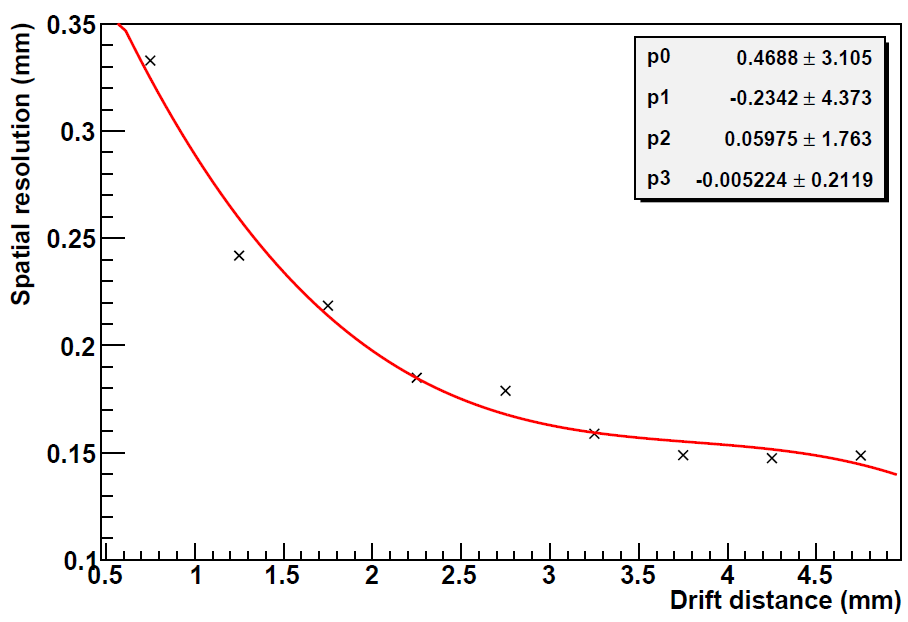 K0S Invariant Mass
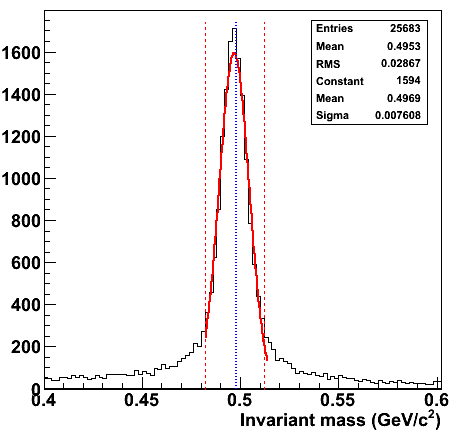 K0S
Mass window
Resolution (COSY-TOF): 
1.29%
Resolution:
1.53%
hc  Invariant Mass
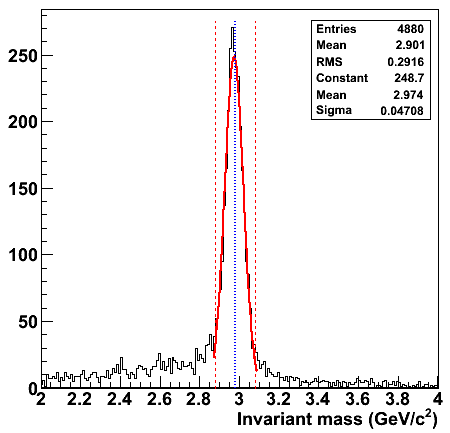 hc
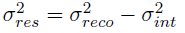 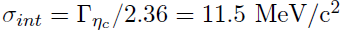 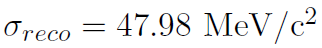 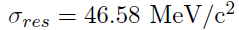 Resolution: 1.57%
Resolution (COSY-TOF): 1.25%
hc  Invariant Mass - comparison
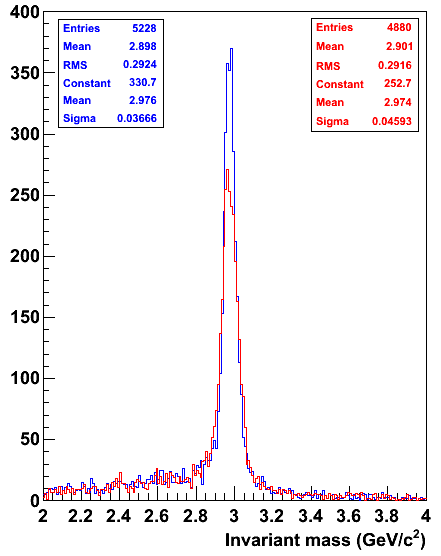 Resolution: 
1.25%
Resolution: 
1.61%
Conclusions
Two decay channels have been studied, from simulation to reconstruction and analysis
Preliminary results have been obtained for the invariant mass of the Y(3770) and hc resonances
Resonable mass resolutions obtained
Problems of low event reconstruction efficiency  to be investigated

The analysis of decay channels is feasible in PANDAroot, even though results can still be improved!
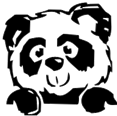 Thank you!